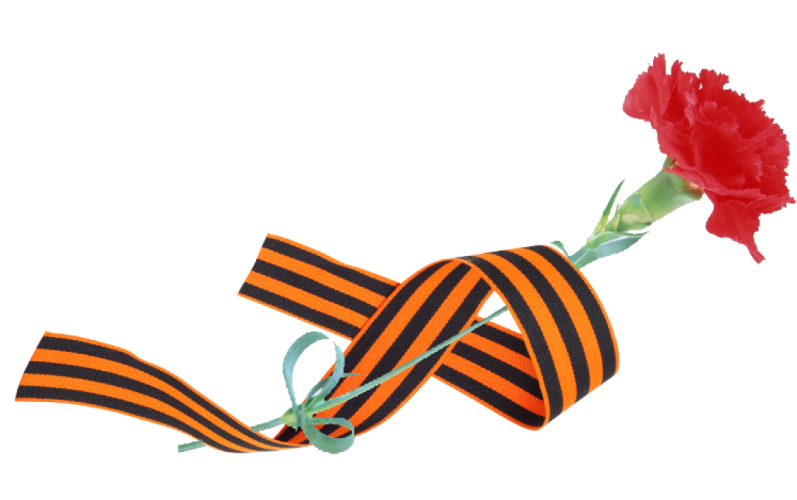 Посвящается моей прабабушке Быстровой (Яковлевой)Антонине Яковлевне
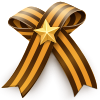 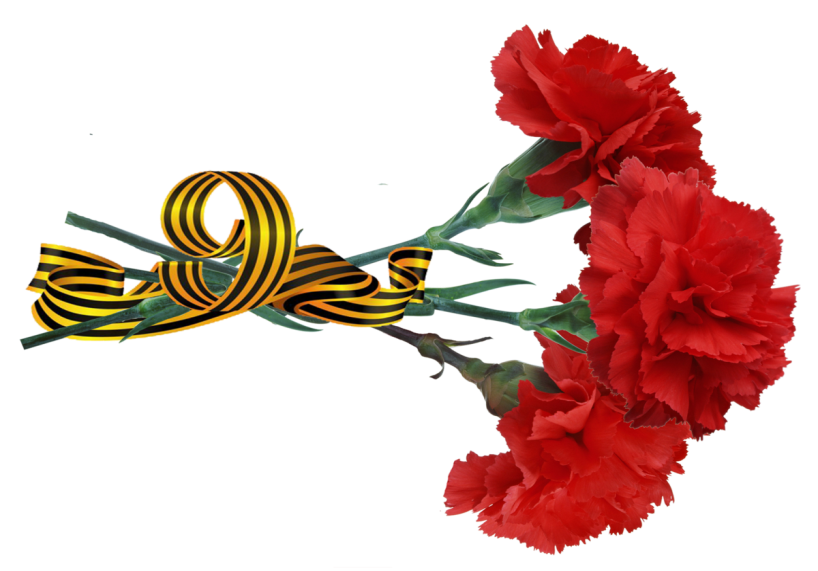 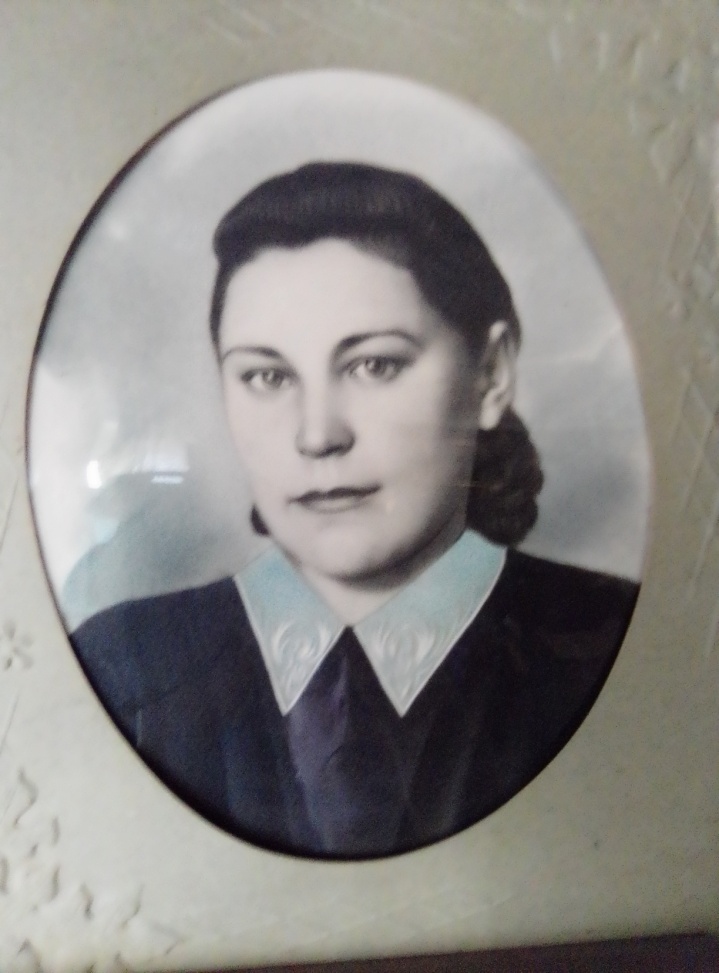 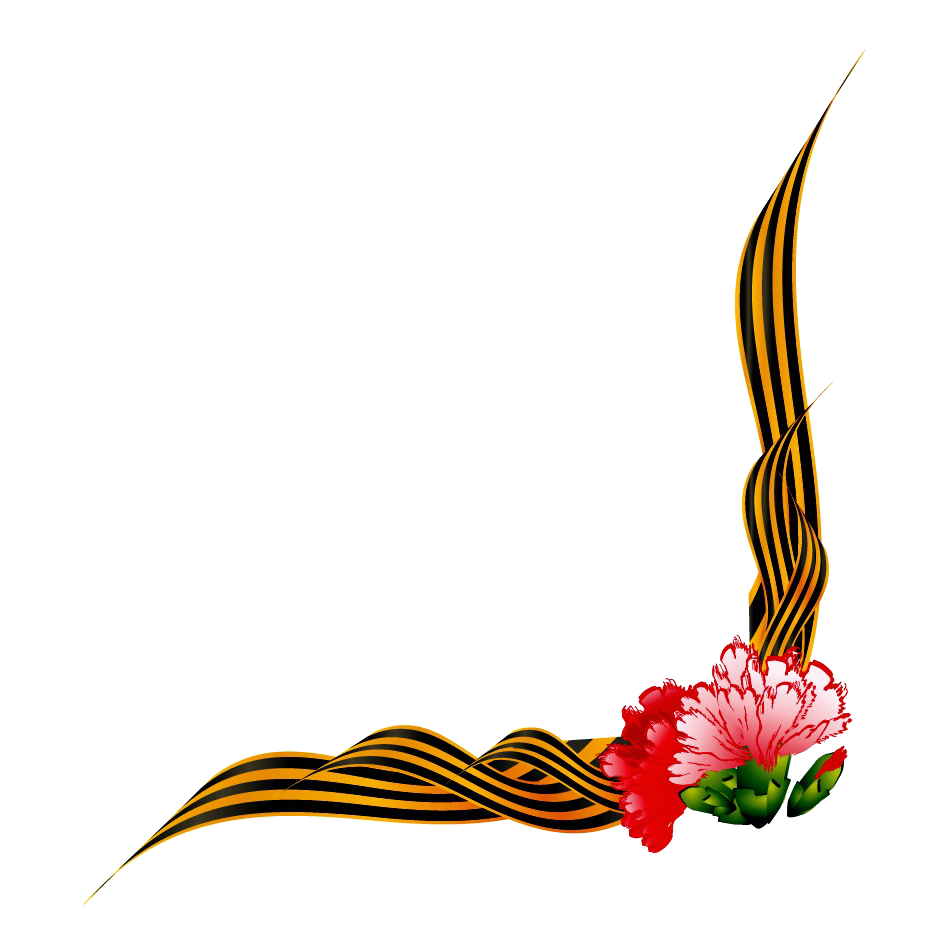 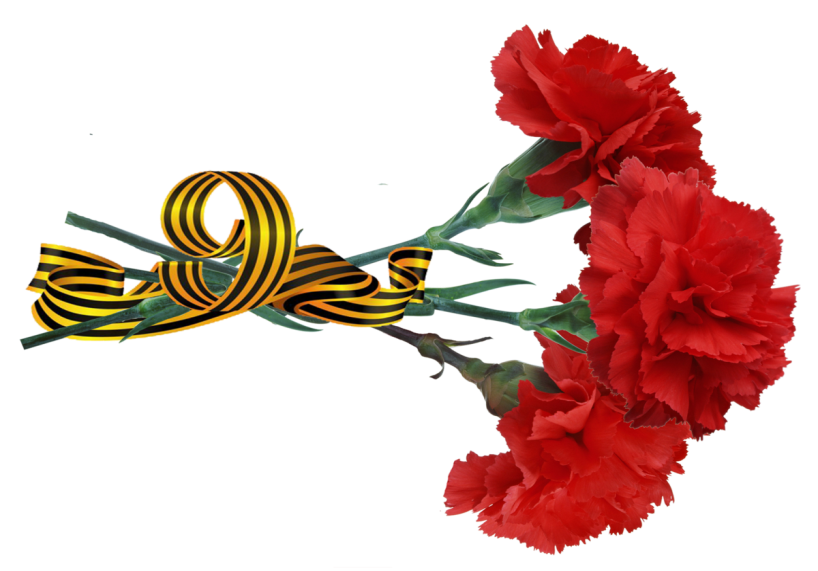 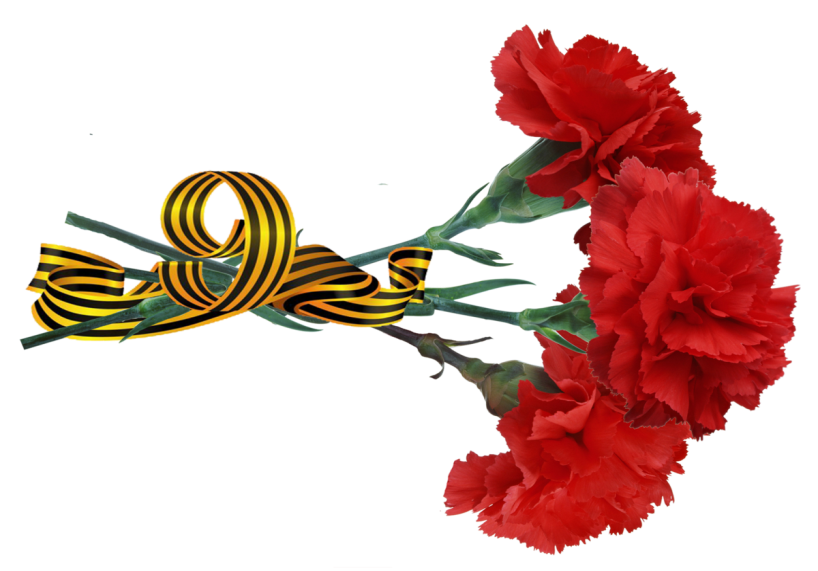 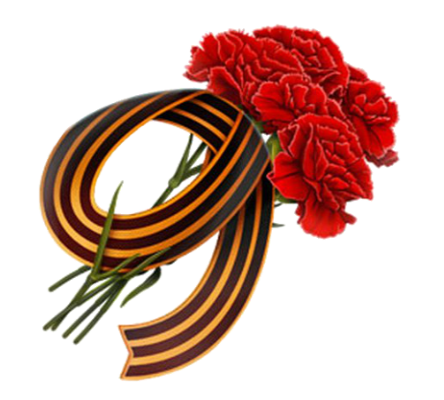 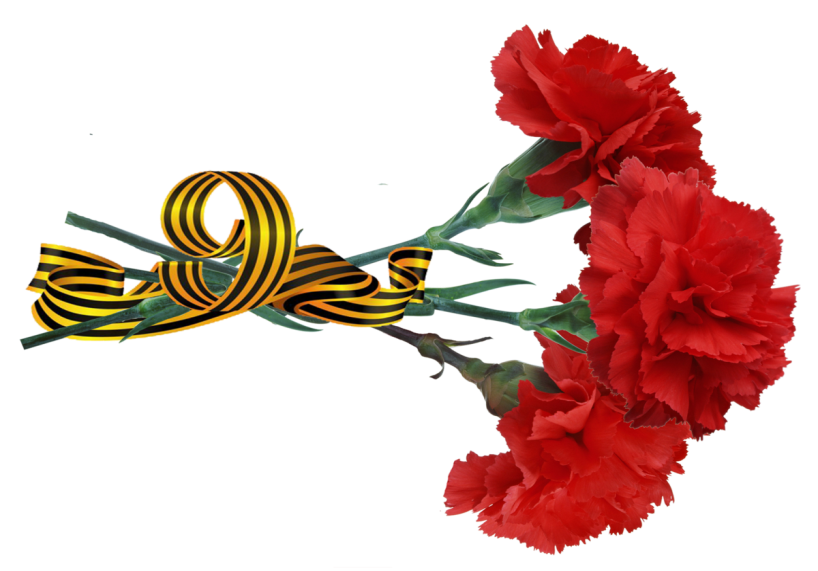 Моя прабабушка Яковлева Антонина Яковлевна родилась 05.03.1920г. 
в д.Прудищи Хвойнинского района.
Была призвана в ряды Советской Армии 
20.07.1941г. 
Служила сапером дорожно-строительной роты 58-СДСБ 42-й Армии Ленинградского фронта.
Выполняла боевые задания в районах Коврова, Красные Горки Владимирской и районах Ленинградской области.
Участвовала в организации снабжения продуктами жизнеобеспечения блокадного Ленинграда по «дороге жизни».
Имела награды:
– Медаль за оборону Ленинграда
- Медаль за боевые заслуги.
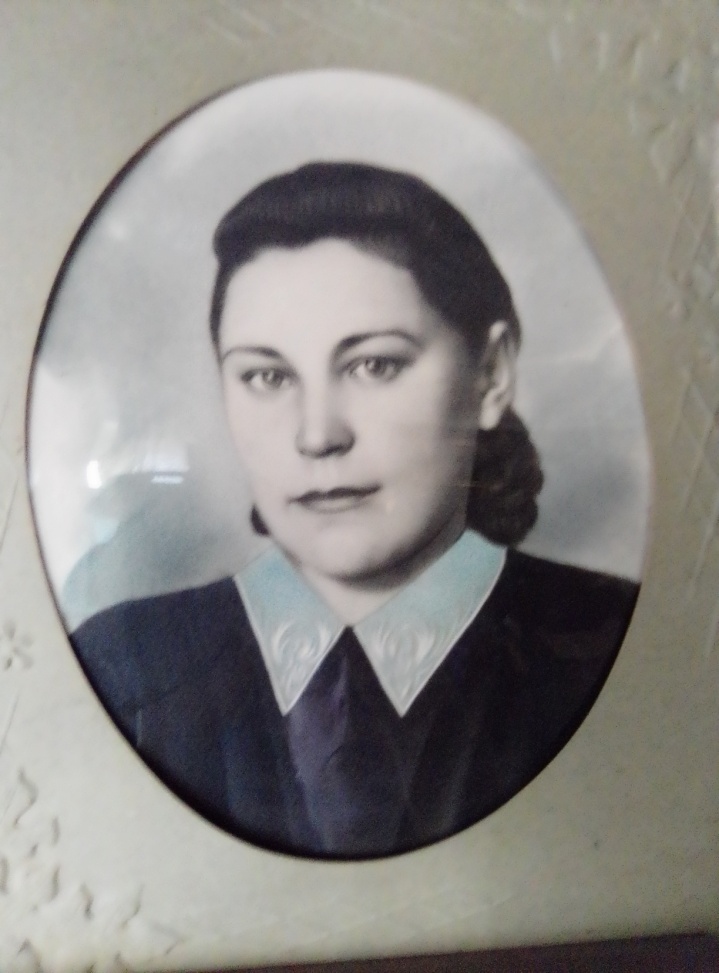 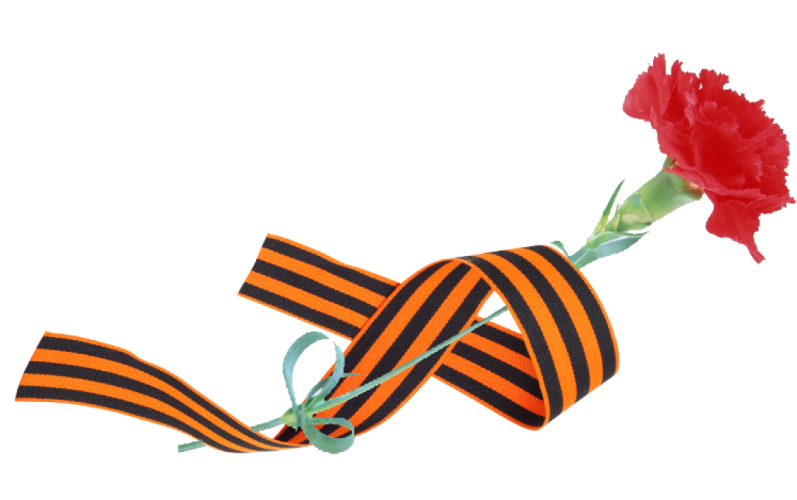 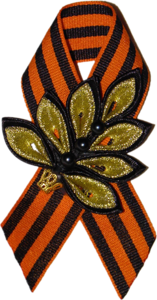 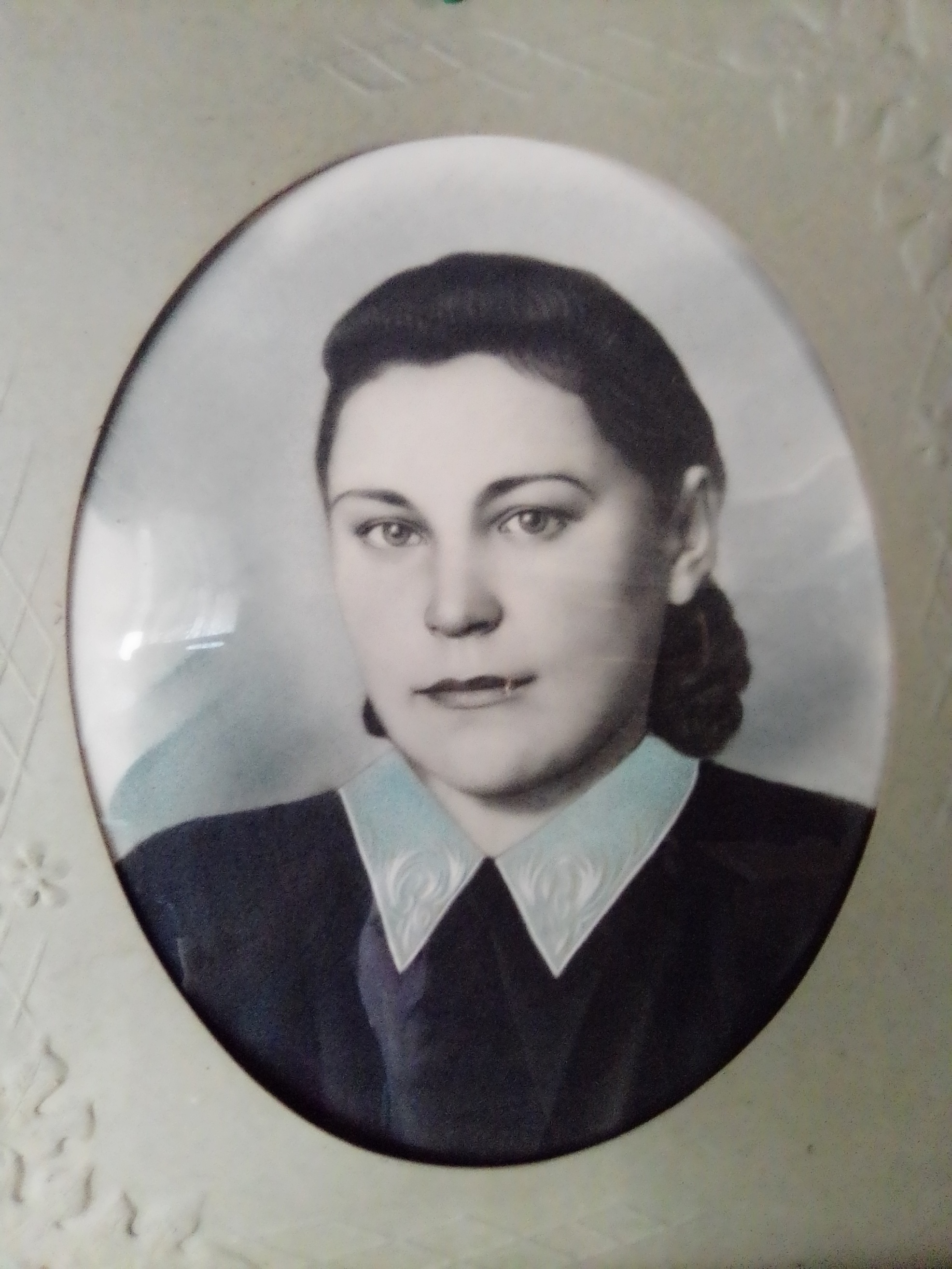 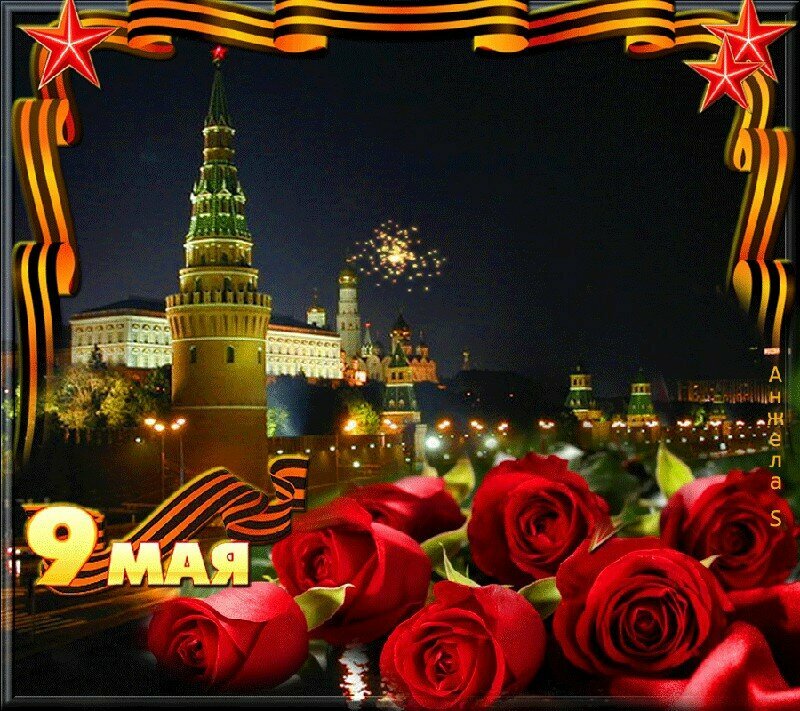 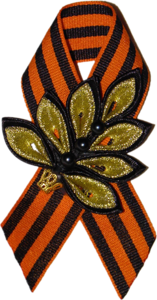 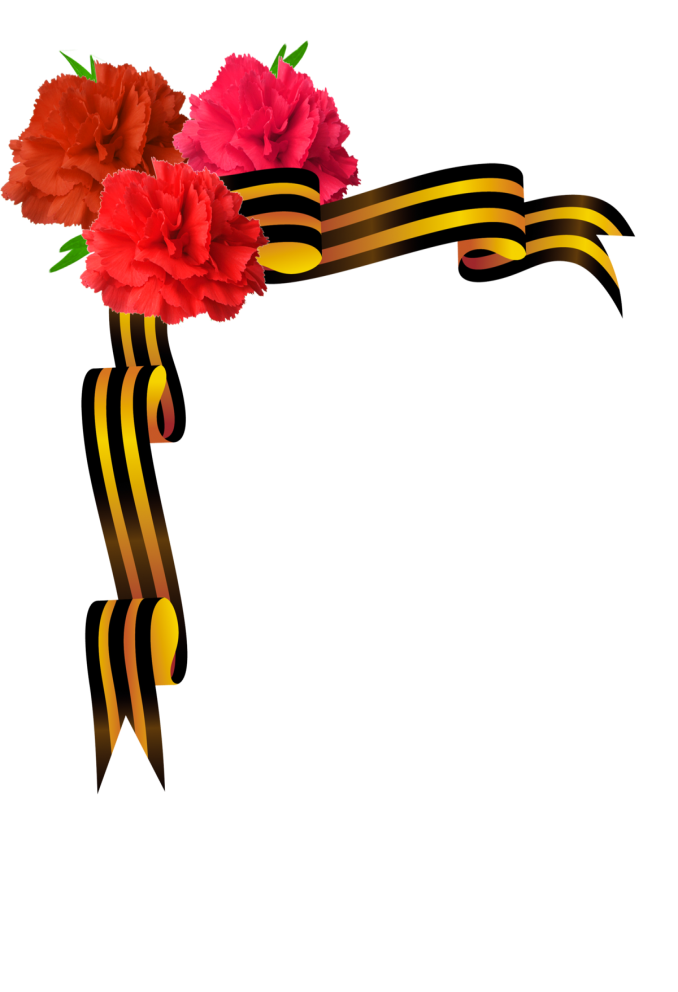 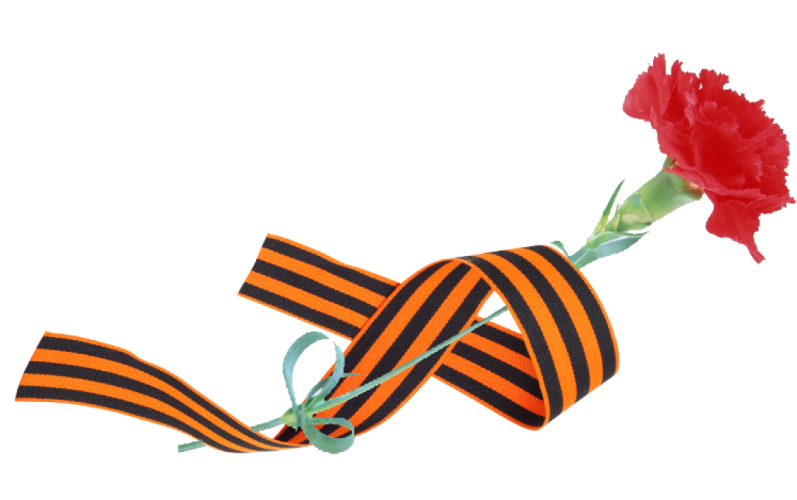 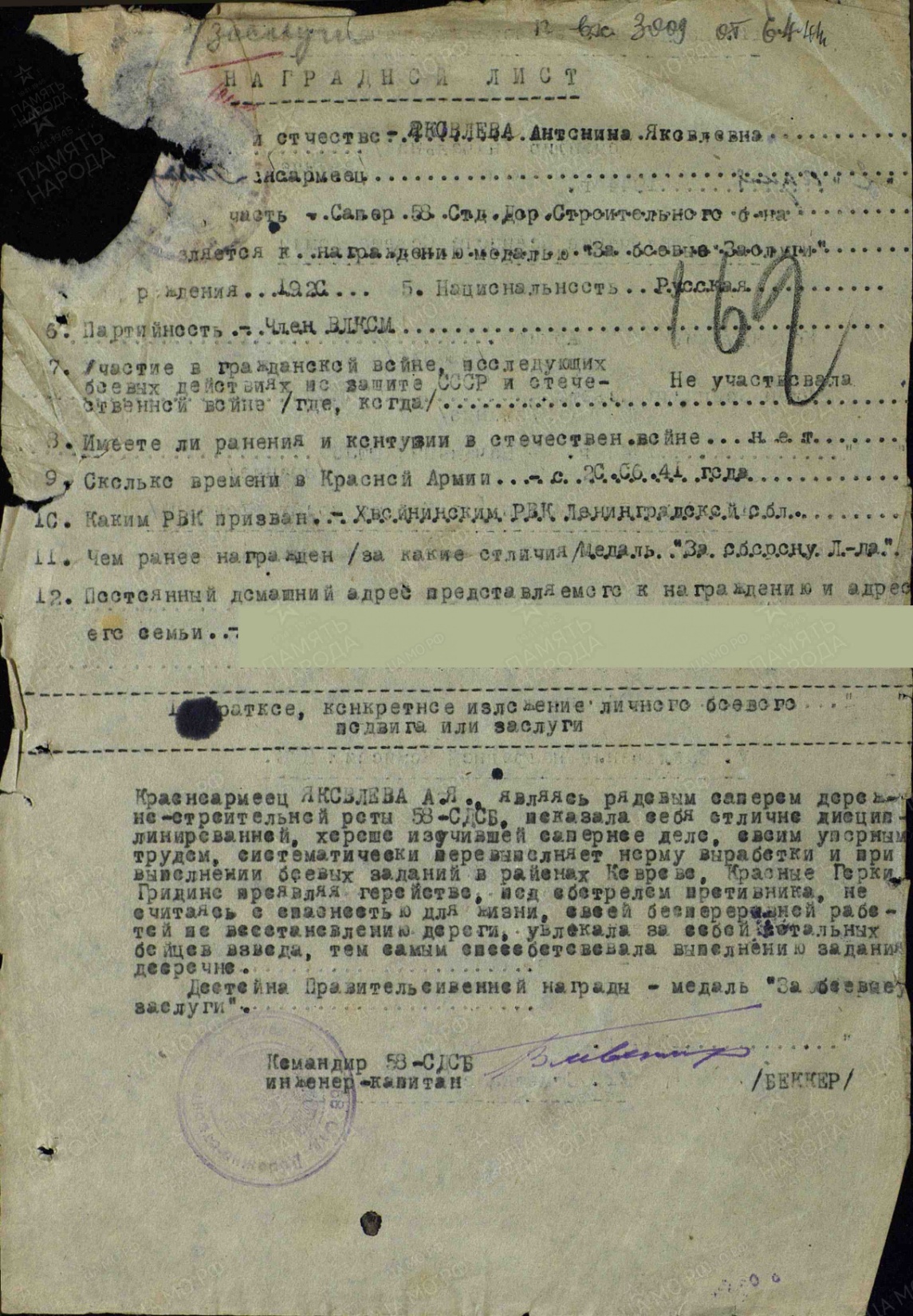 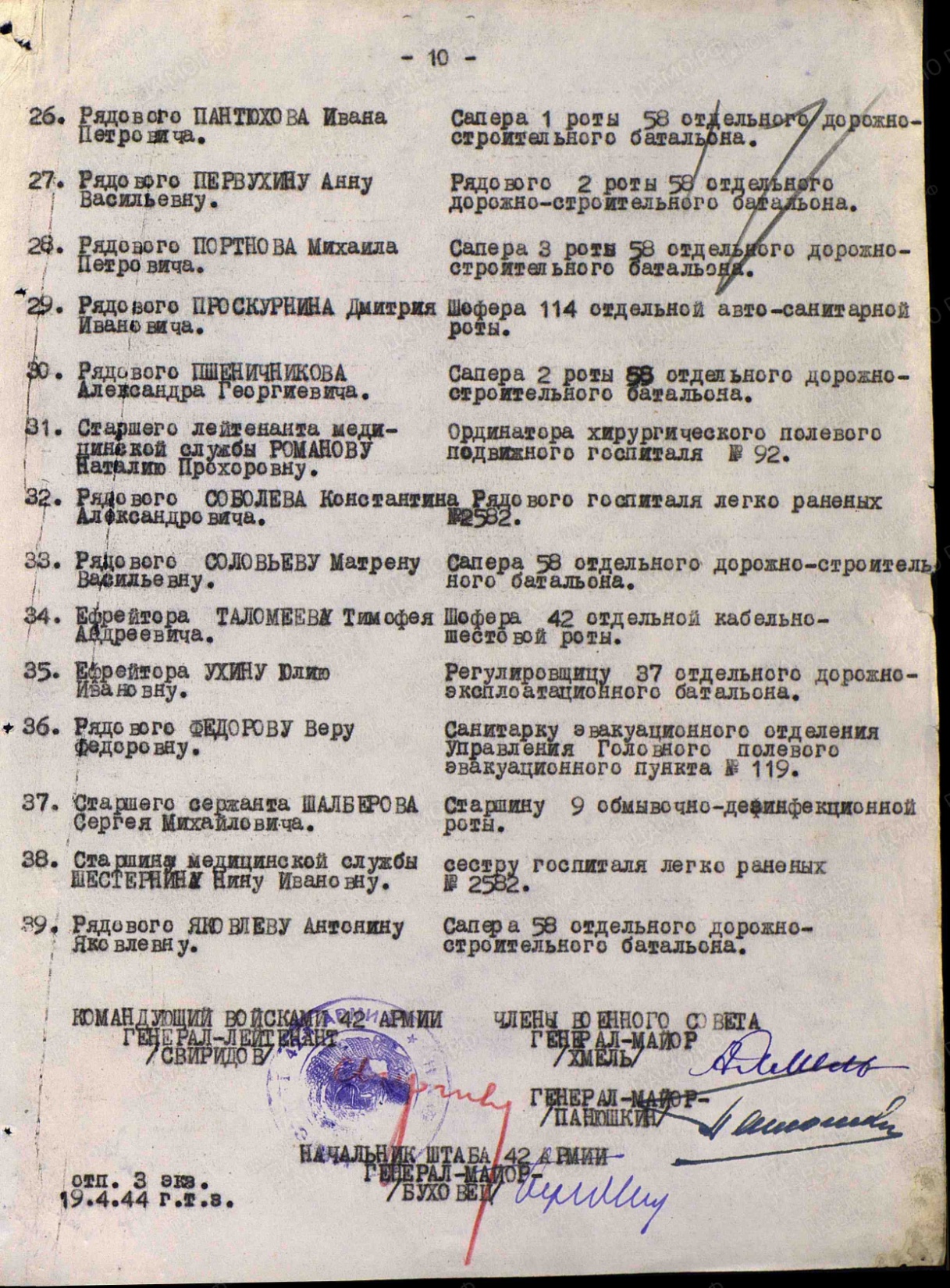 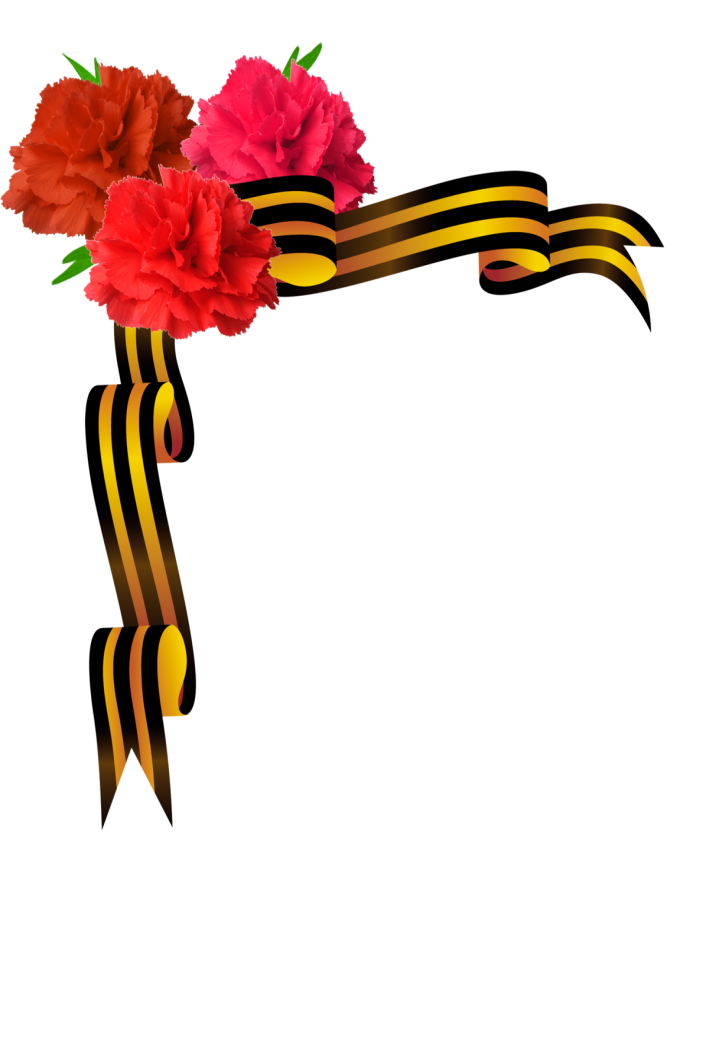 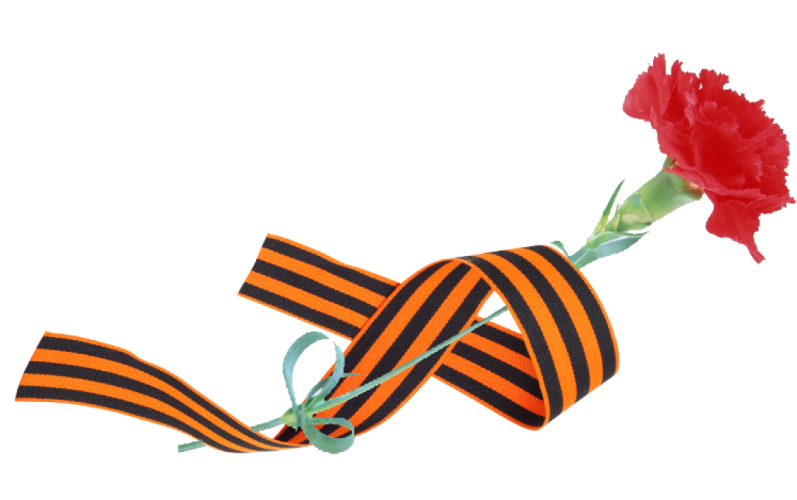 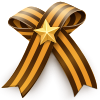 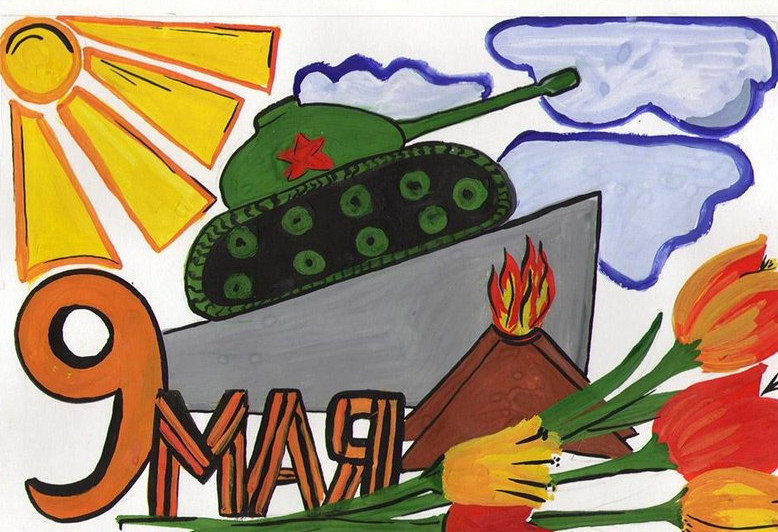 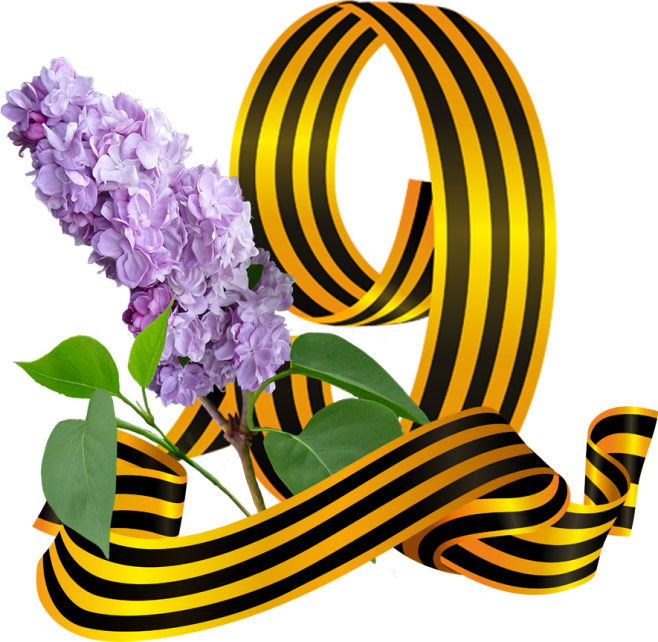 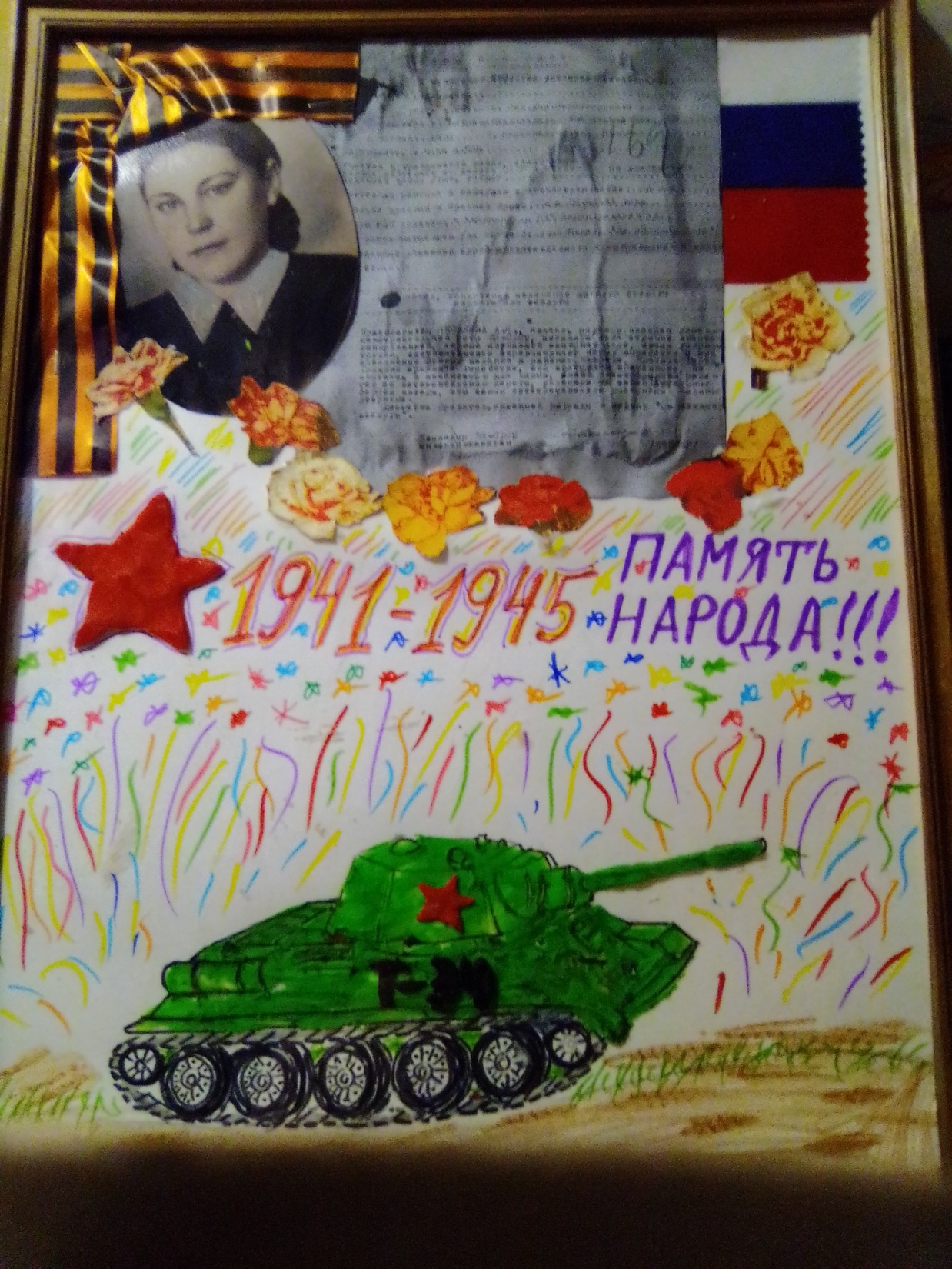 Наша любимая бабушка,
мы Тебя любим и помним! 
Спасибо за ПОБЕДУ!!!
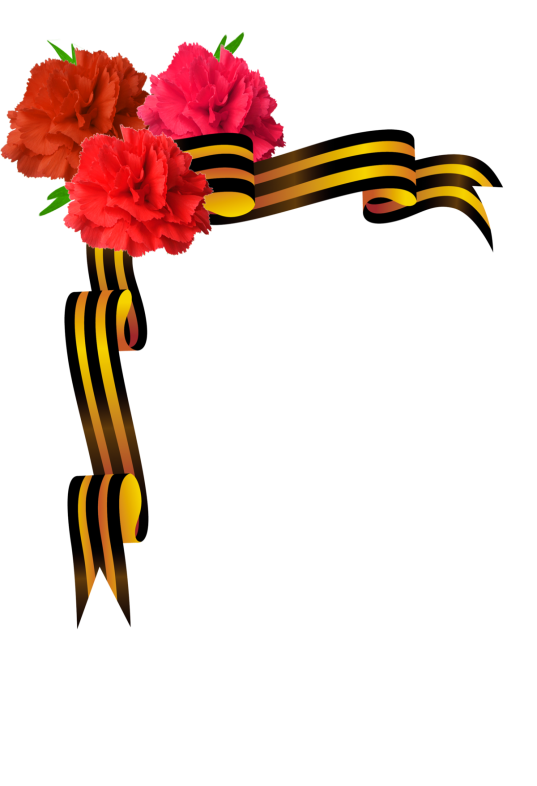 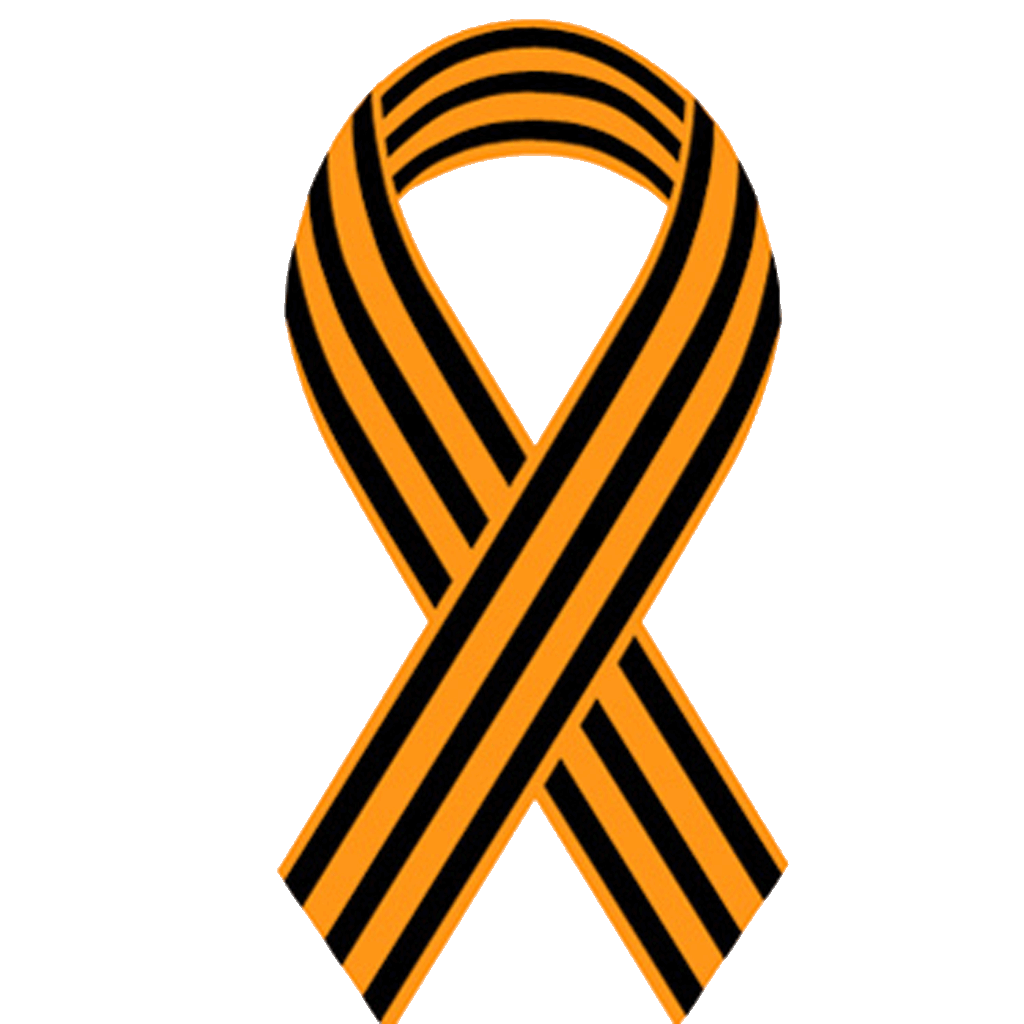 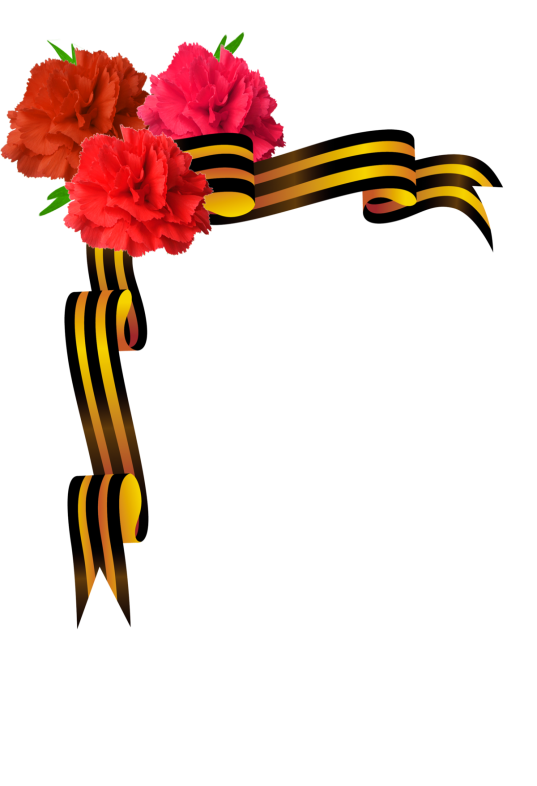 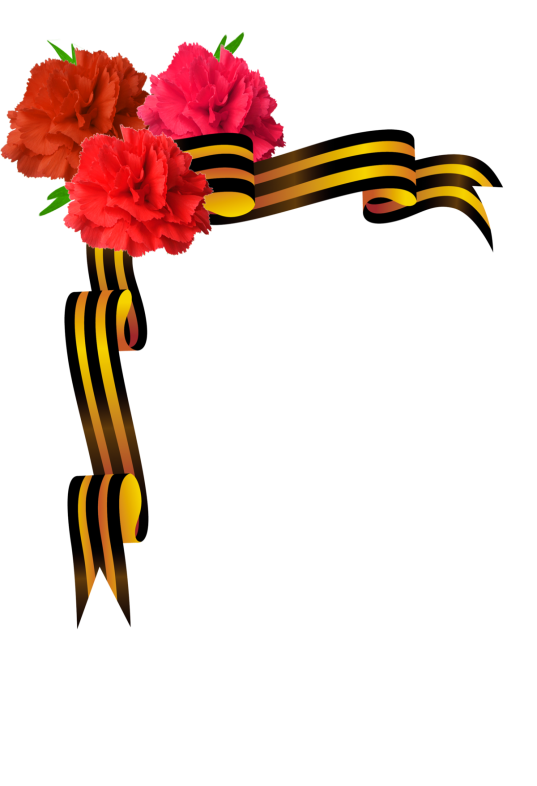 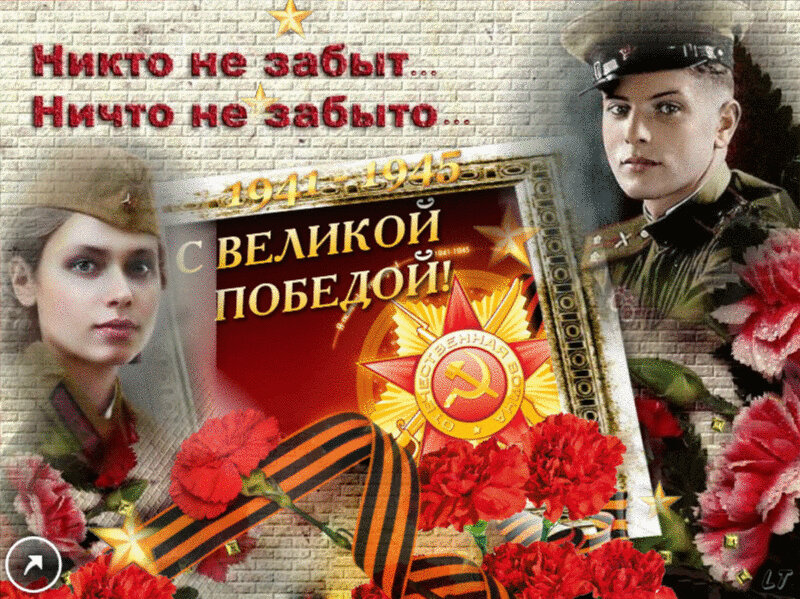 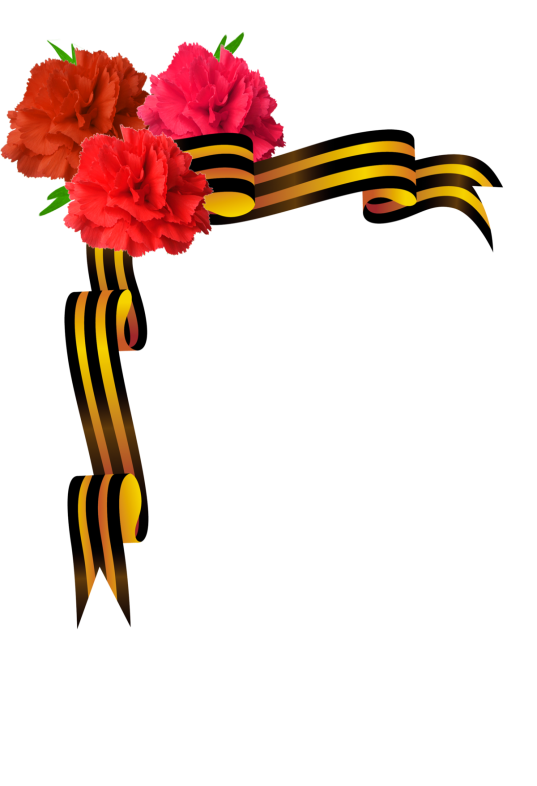 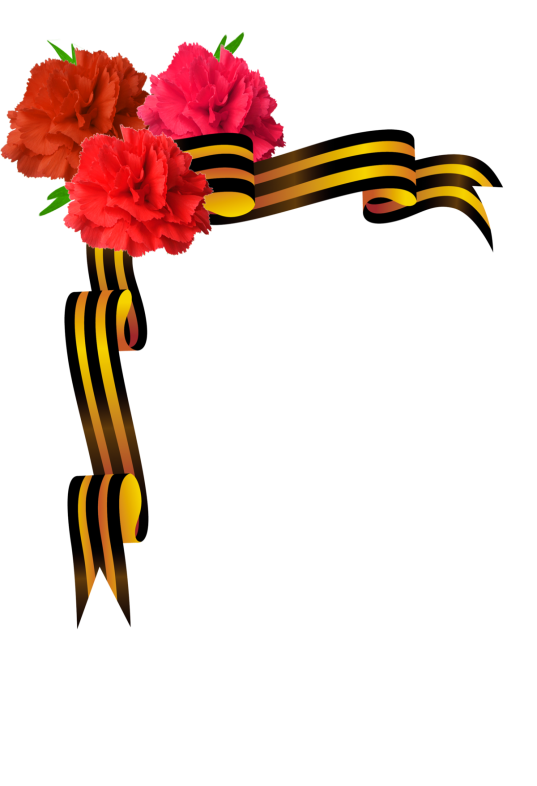 С уважением к Ветеранам, Некрасов Александр – май 2020 год.